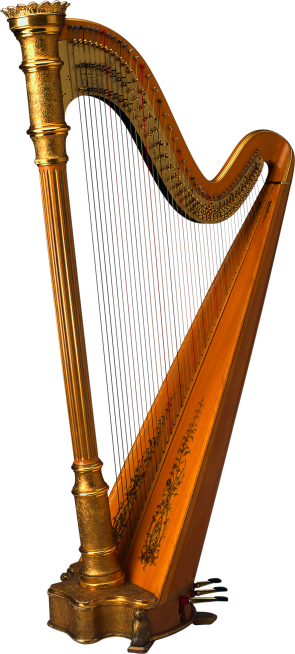 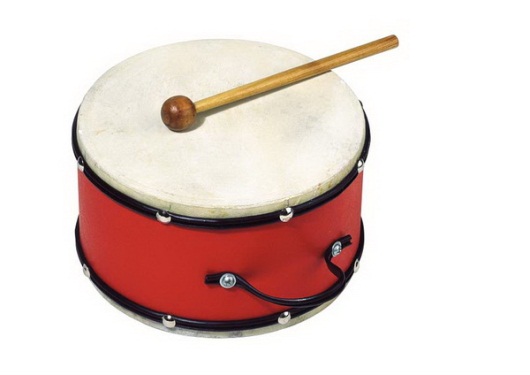 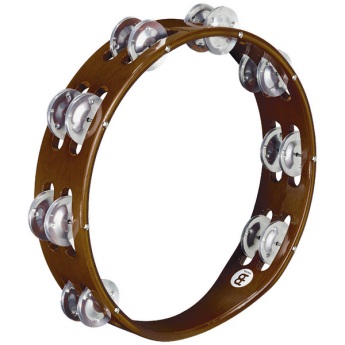 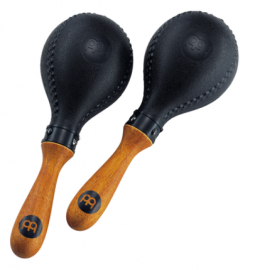 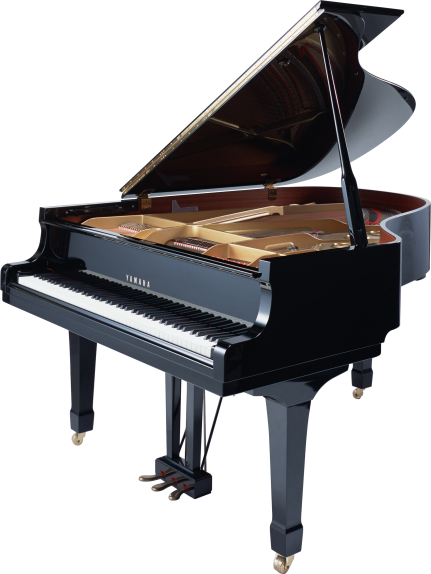 Музыкальные инструменты
Отгадай загадку про  музыкальный инструмент! Мышкой выбирай правильный ответ и жми на стрелку, чтобы перейти к следующей загадке.
ИГРАТЬ
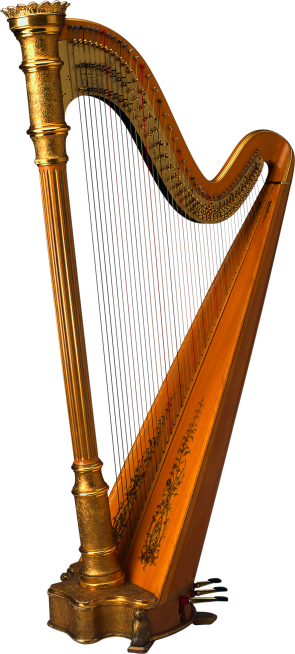 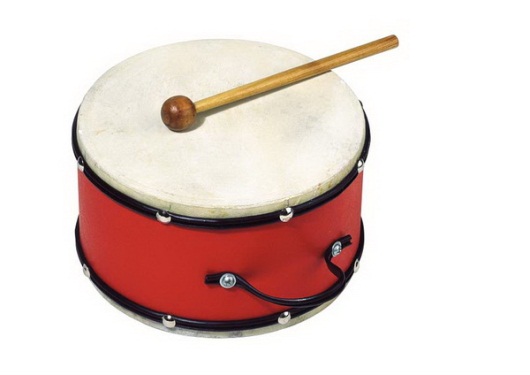 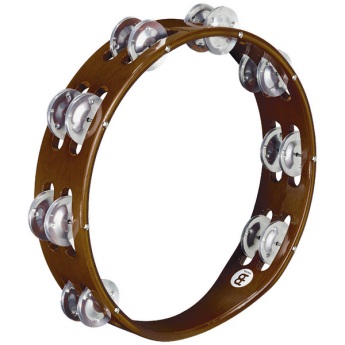 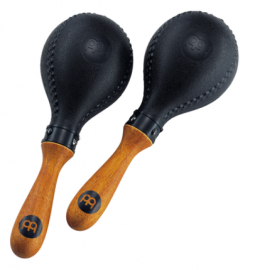 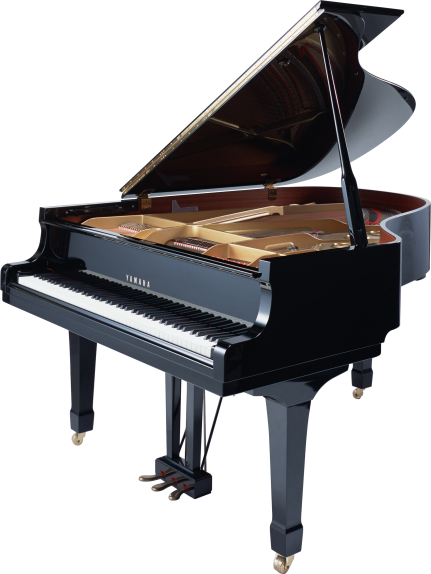 Я стою на трех ногах, ноги в черных сапогах.
Зубы белые, педаль…
Как зовут меня?....
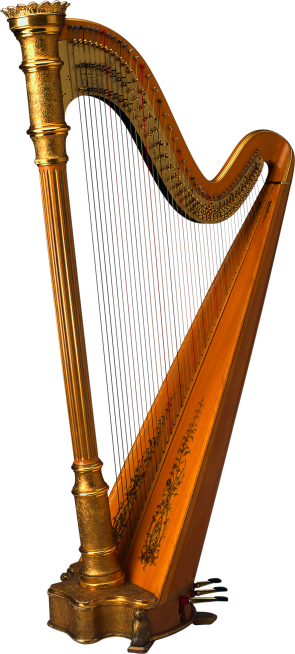 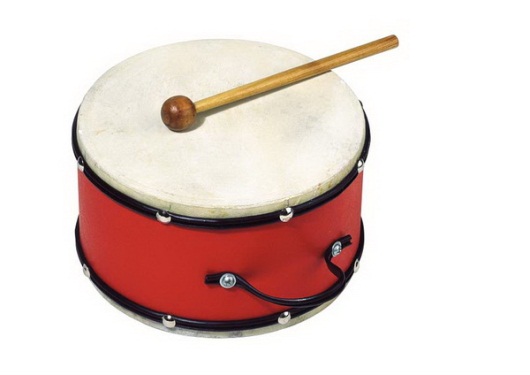 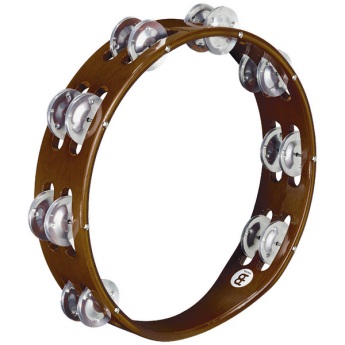 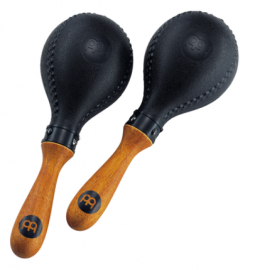 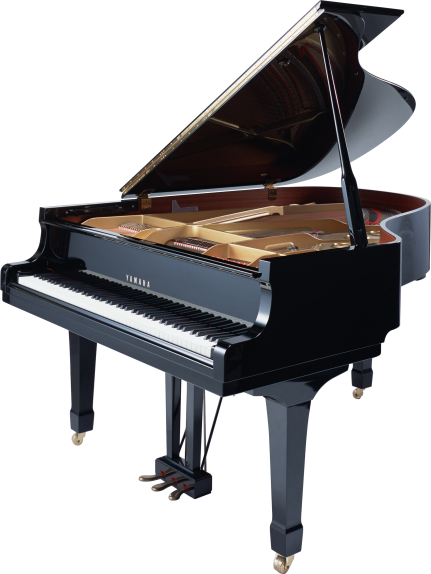 Я стою на трех ногах, ноги в черных сапогах.
Зубы белые, педаль…
Как зовут меня?....
РОЯЛЬ
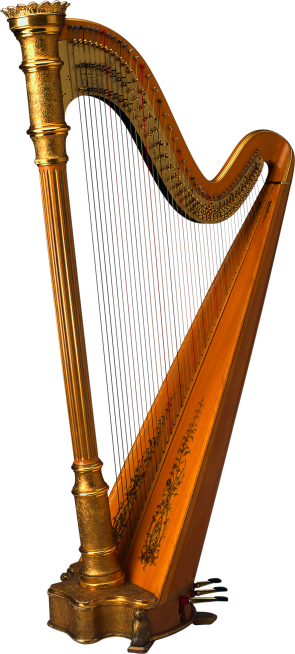 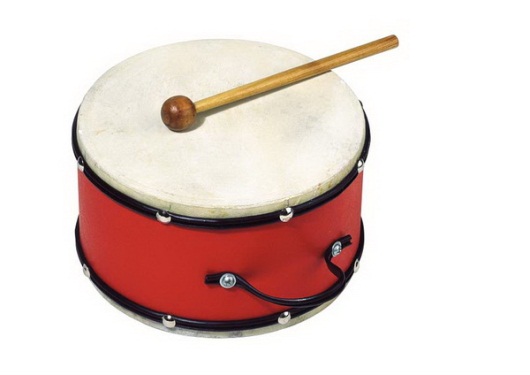 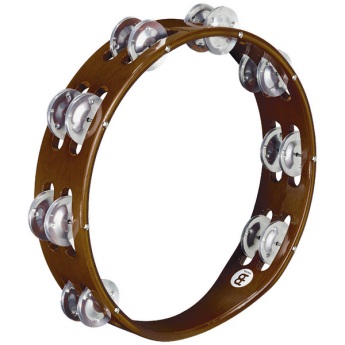 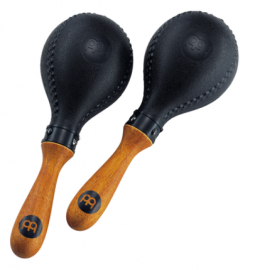 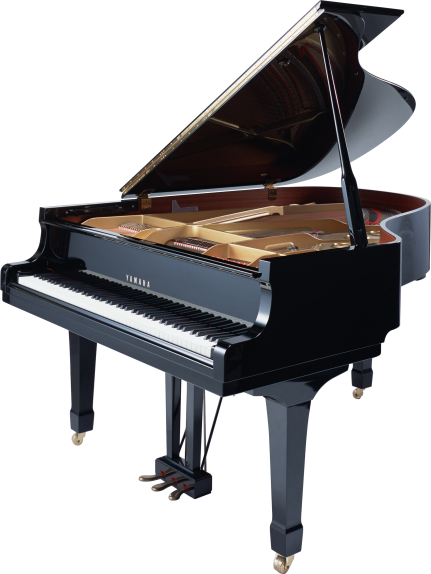 Он похож на погремушку, только это не игрушка! 
Чики-тасы, чики-тасы - 
зашуршали...
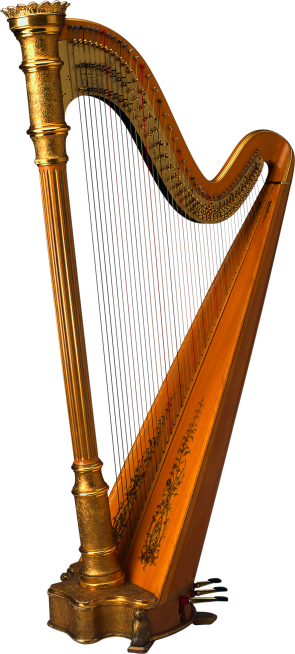 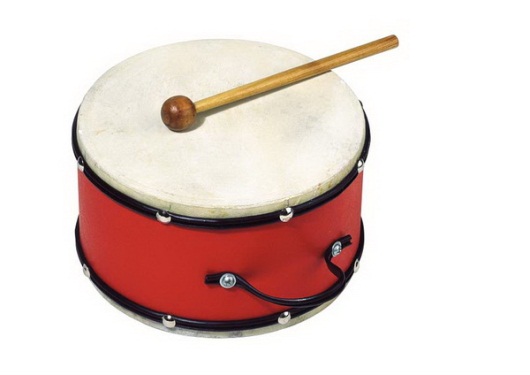 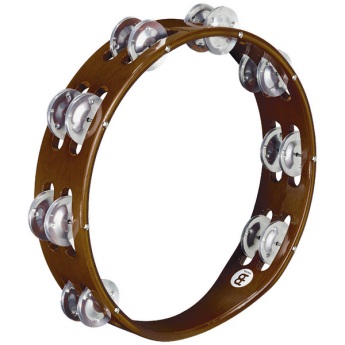 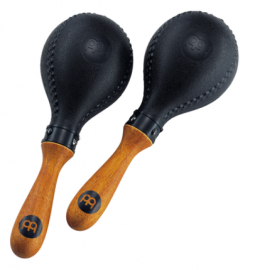 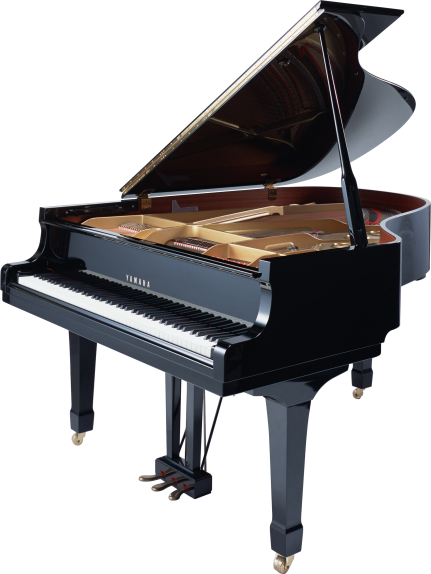 Он поход на погремушку, только это не игрушка! 
Чики-тасы, чики-тасы - 
зашуршали...
МАРАКАСЫ
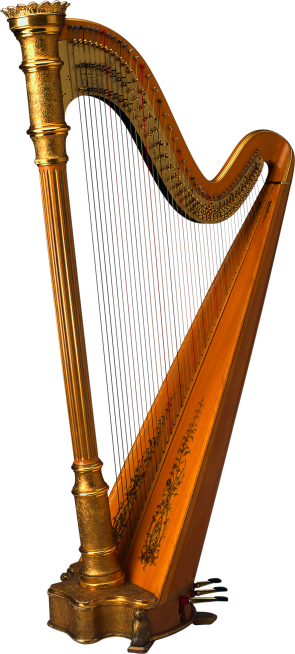 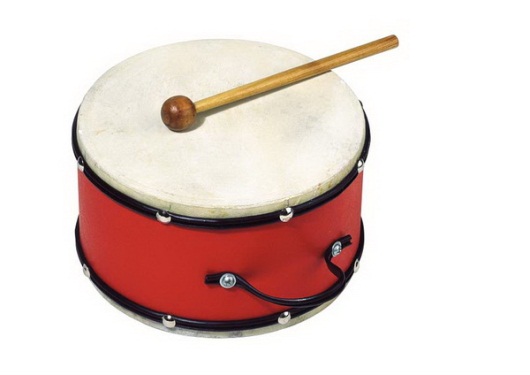 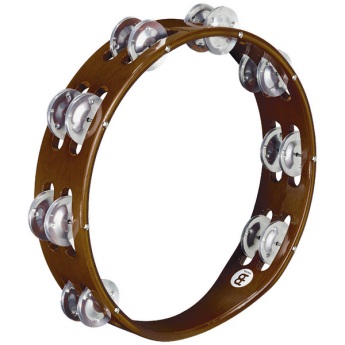 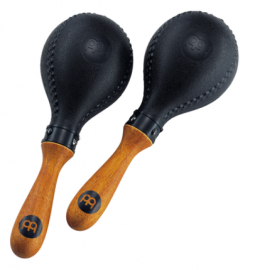 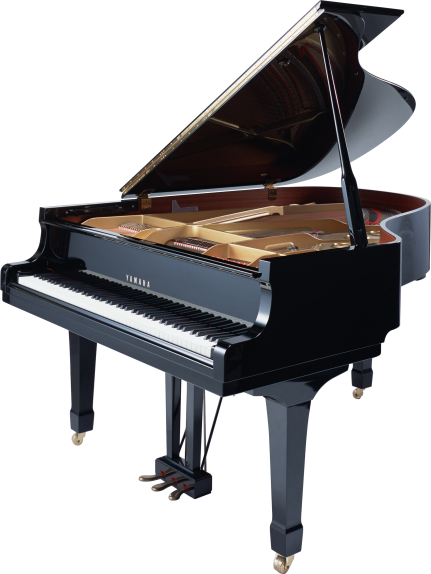 Очень древний и простой инструмент, 
внутри пустой. 
Палочкой упруго бьют, ритм ансамблю задают. 
Он всегда бывает рад за собой вести парад.
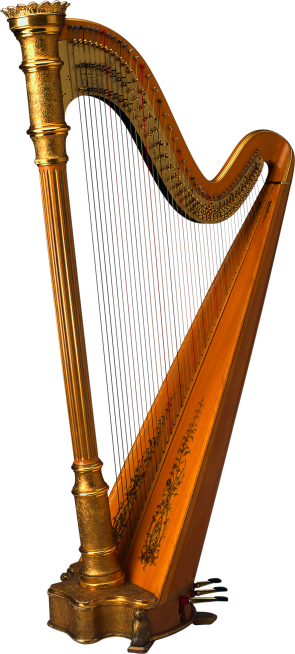 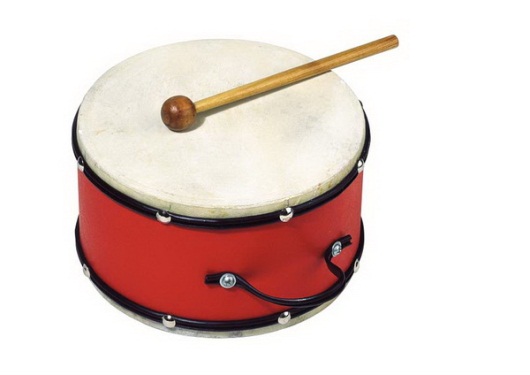 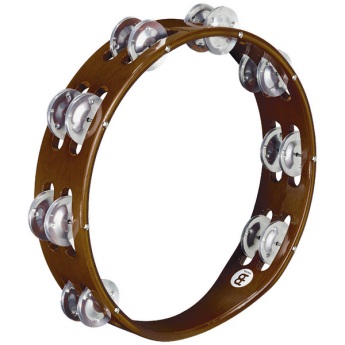 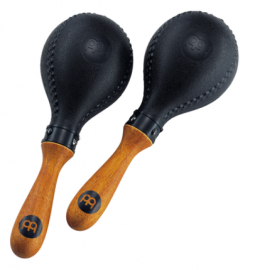 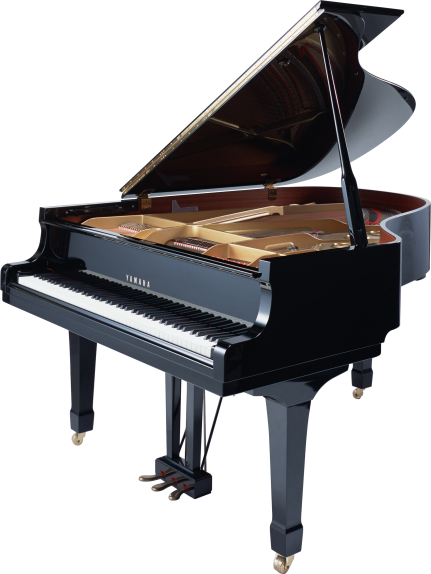 Очень древний и простой инструмент, 
внутри пустой. 
Палочкой упруго бьют, ритм ансамблю задают. 
Он всегда бывает рад за собой вести парад.
БАРАБАН
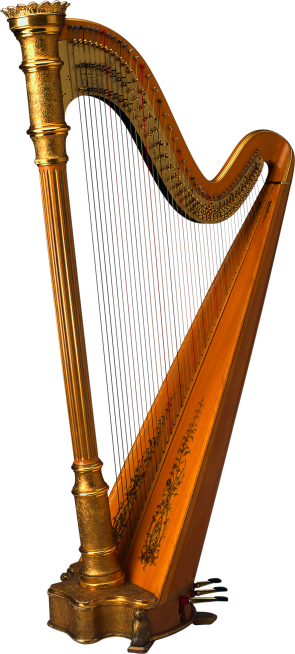 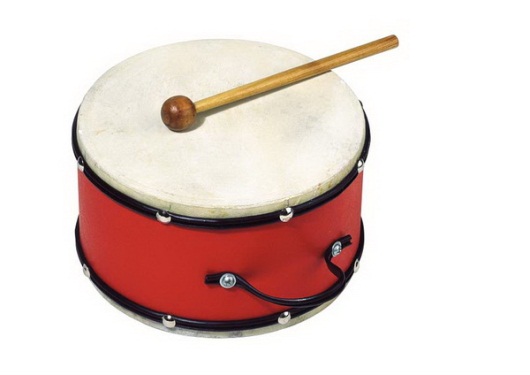 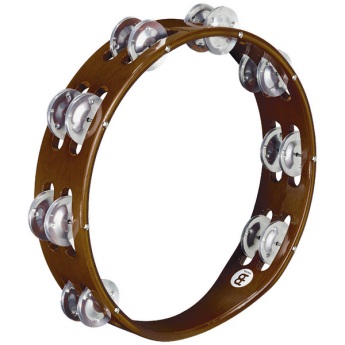 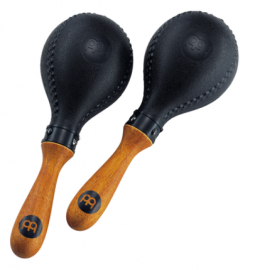 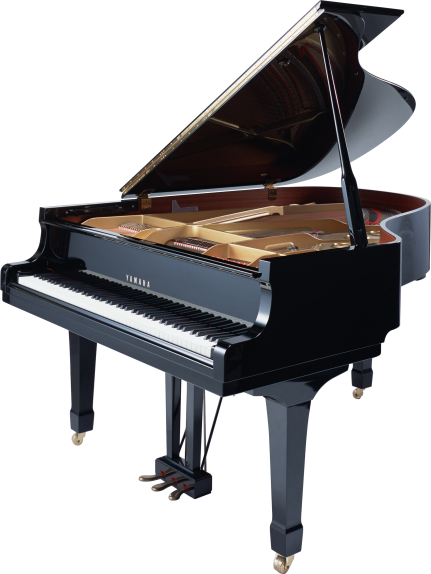 Сам круглый, голос звонкий. По нему бьют, его трясут – а он только радуется.
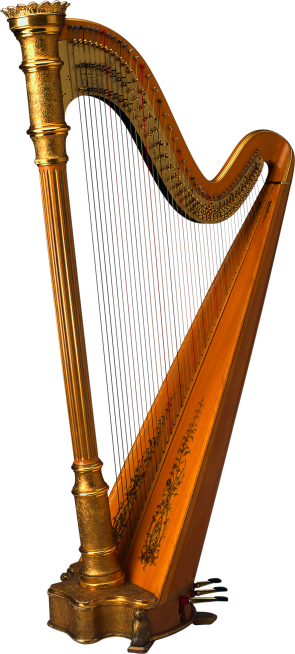 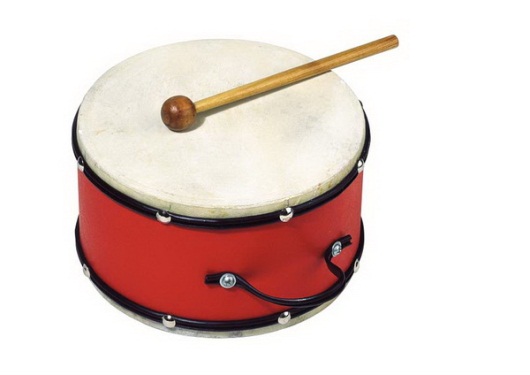 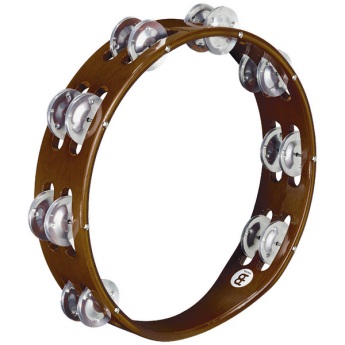 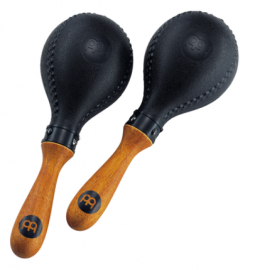 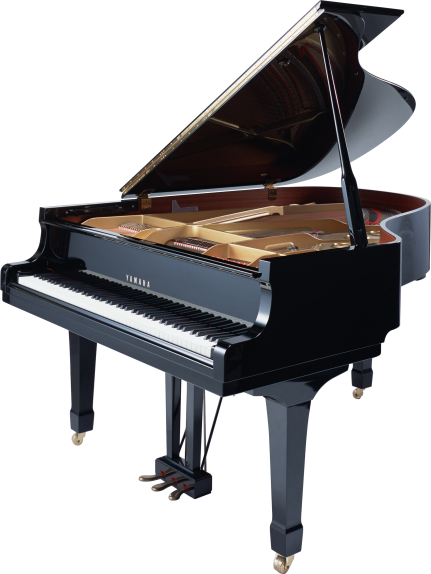 Сам круглый, голос звонкий. По нему бьют, его трясут – а он только радуется.
ТАМБУРИН
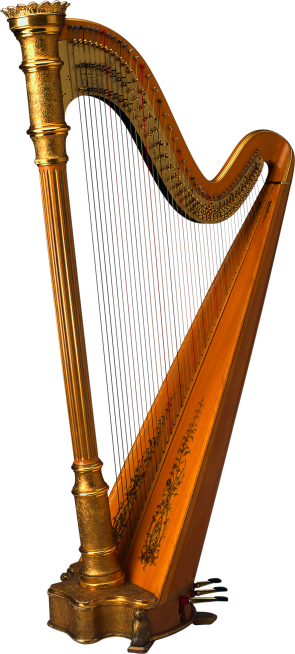 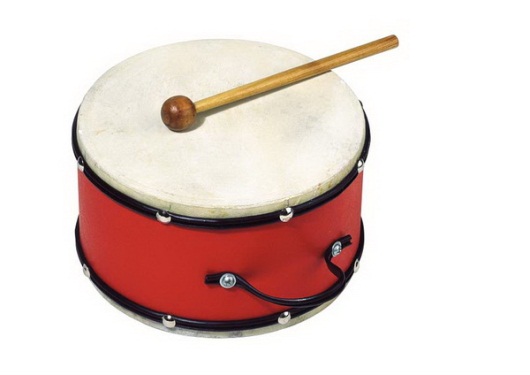 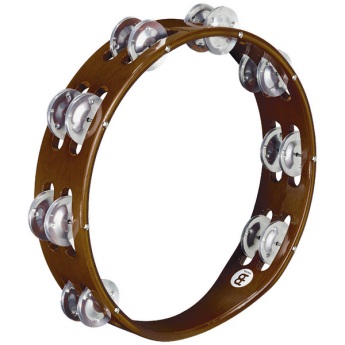 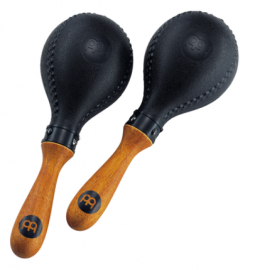 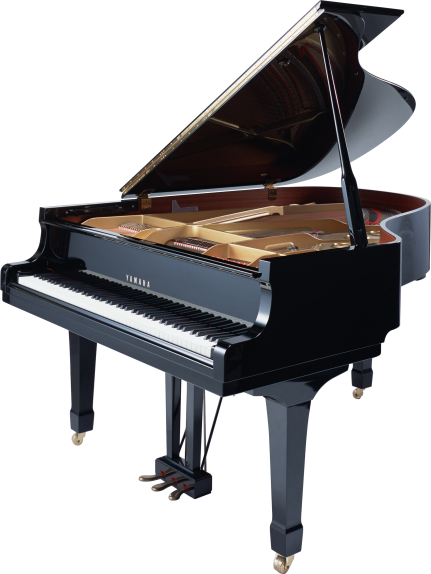 Чтоб на этом инструменте сыграть, надо множество струн перебрать.
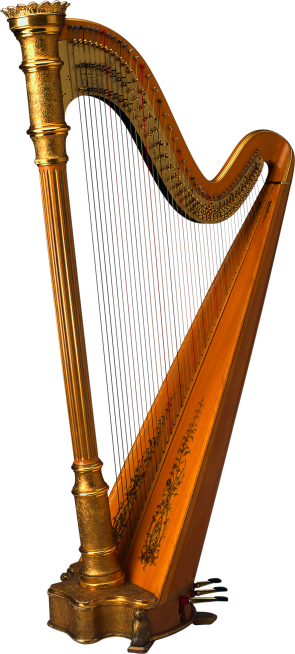 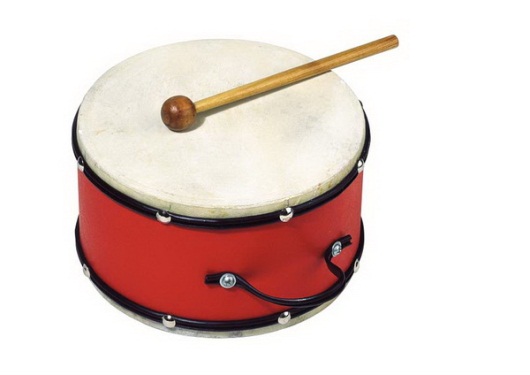 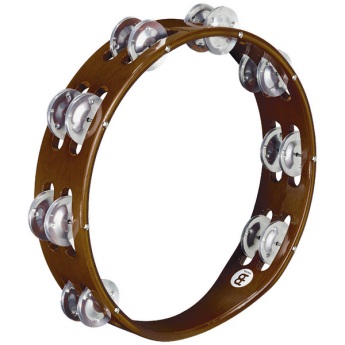 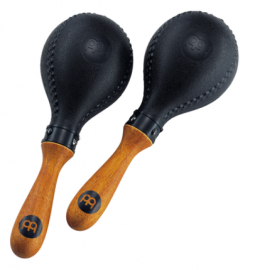 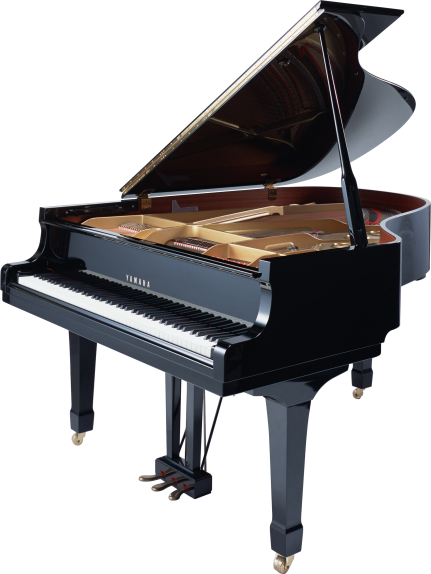 Чтоб на этом инструменте сыграть, надо множество струн перебрать.
АРФА
ПОВТОРИТЬ